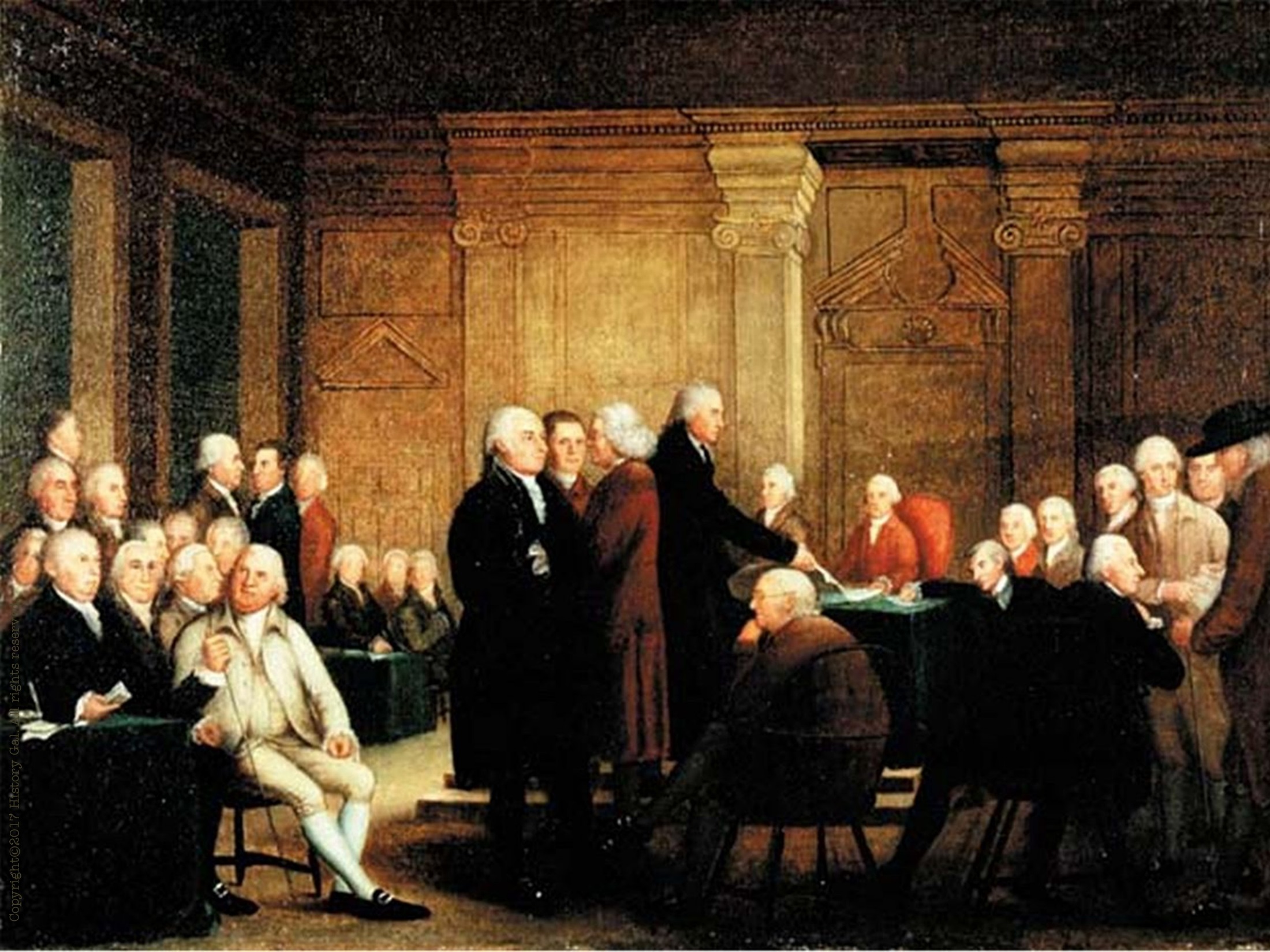 ISSUES
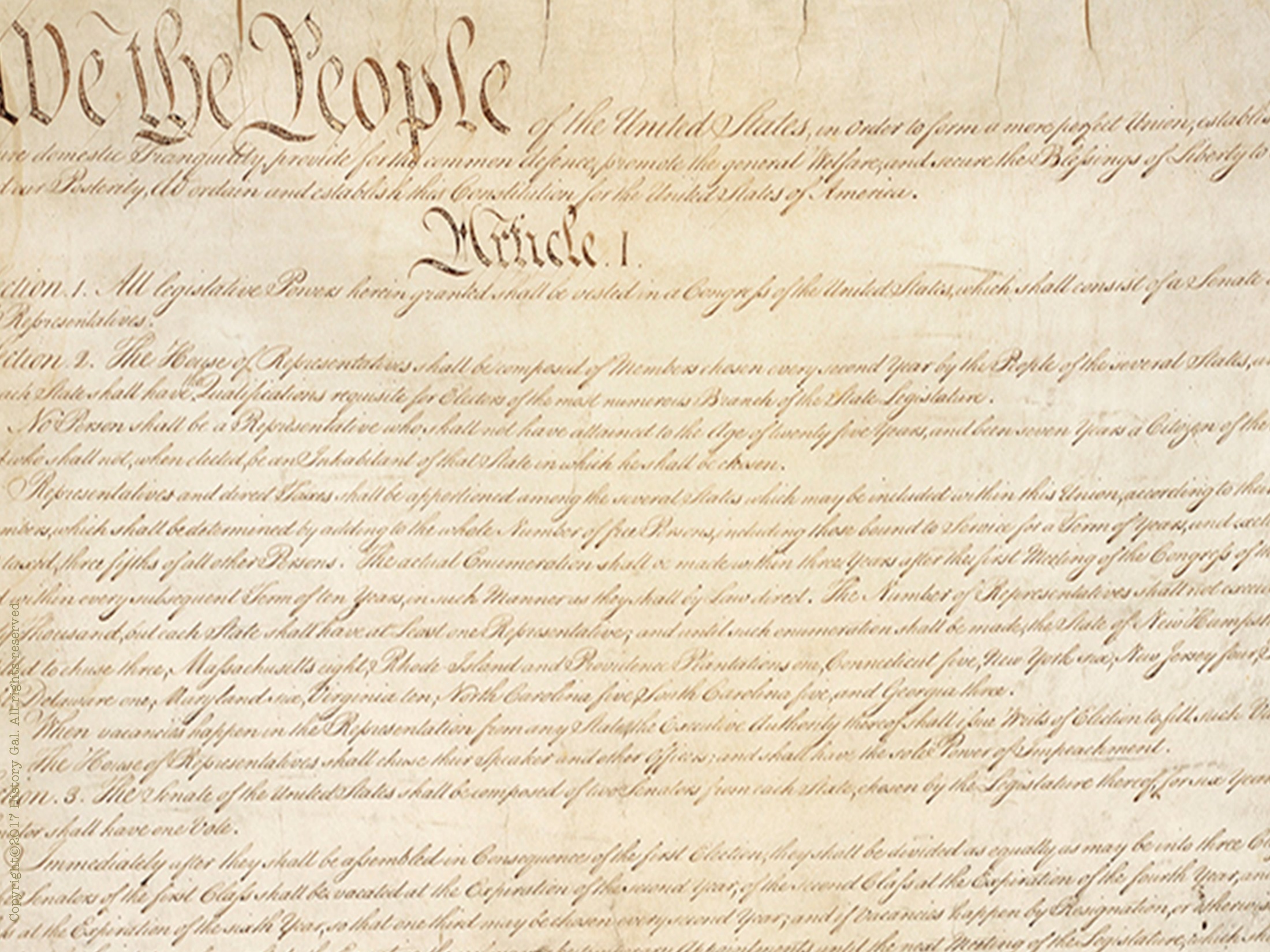 SHOULD THEY MAKE CHANGES TO THE ARTICLES OR CREATE A NEW DOCUMENT?
They decide to create a new document and worked in secret for 4 months at Independence Hall to create a new government.
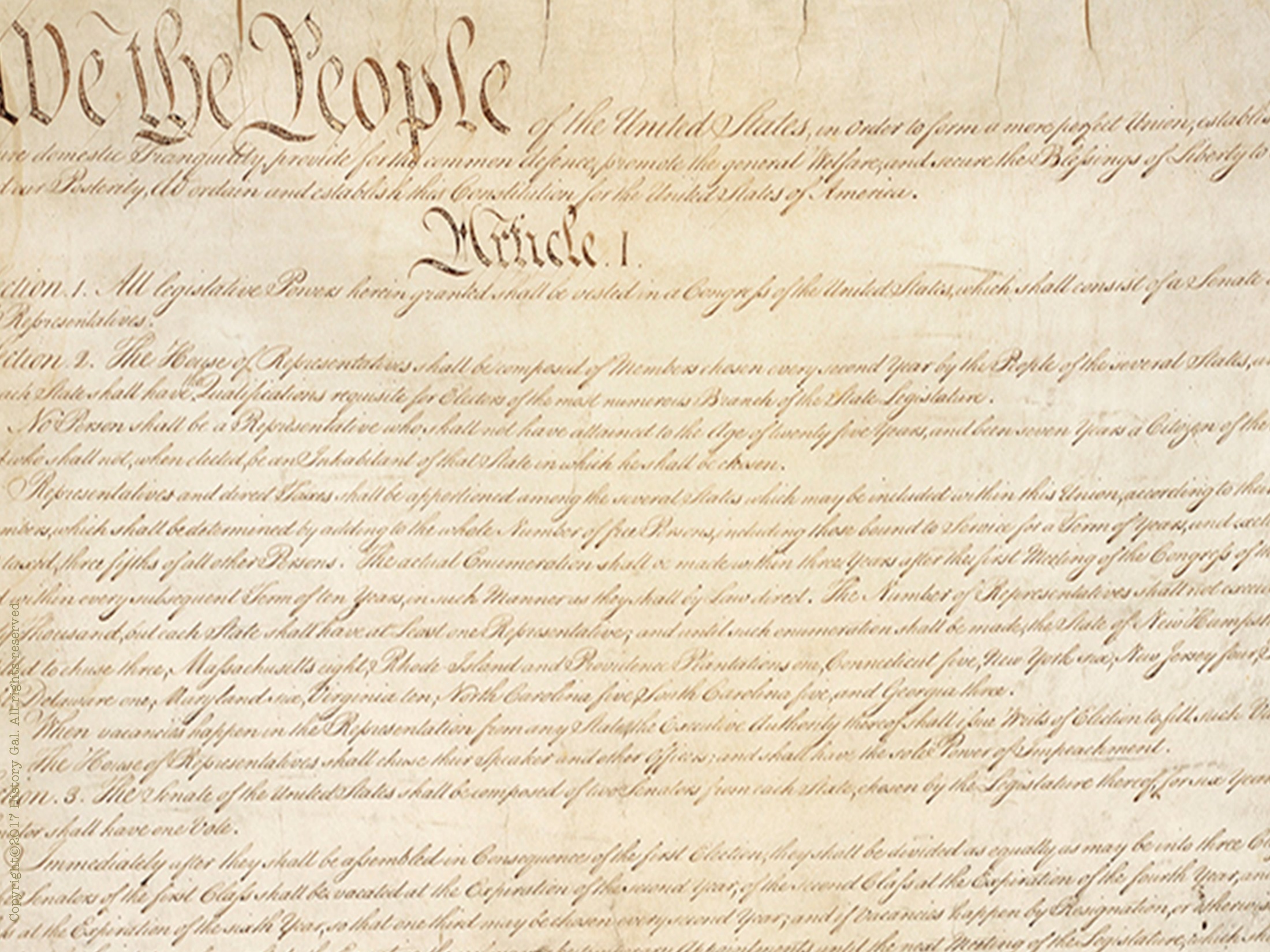 SHOULD STATES HAVE EQUAL REPRESENTATION OR SHOULD IT BE BASED ON POPULATION?
Option #1: VIRGINIA PLAN by James Madison called for 3 branches of government with a BICAMERAL (two house) legislature based on population
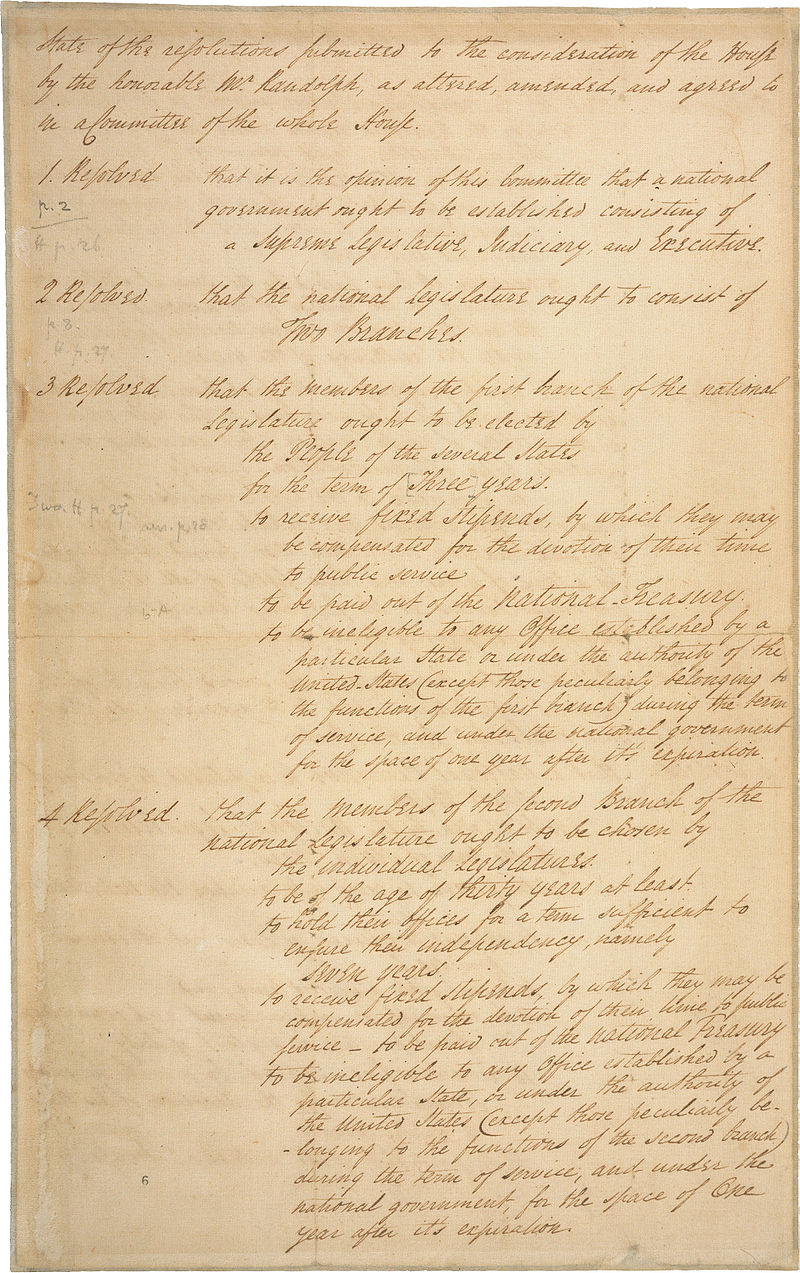 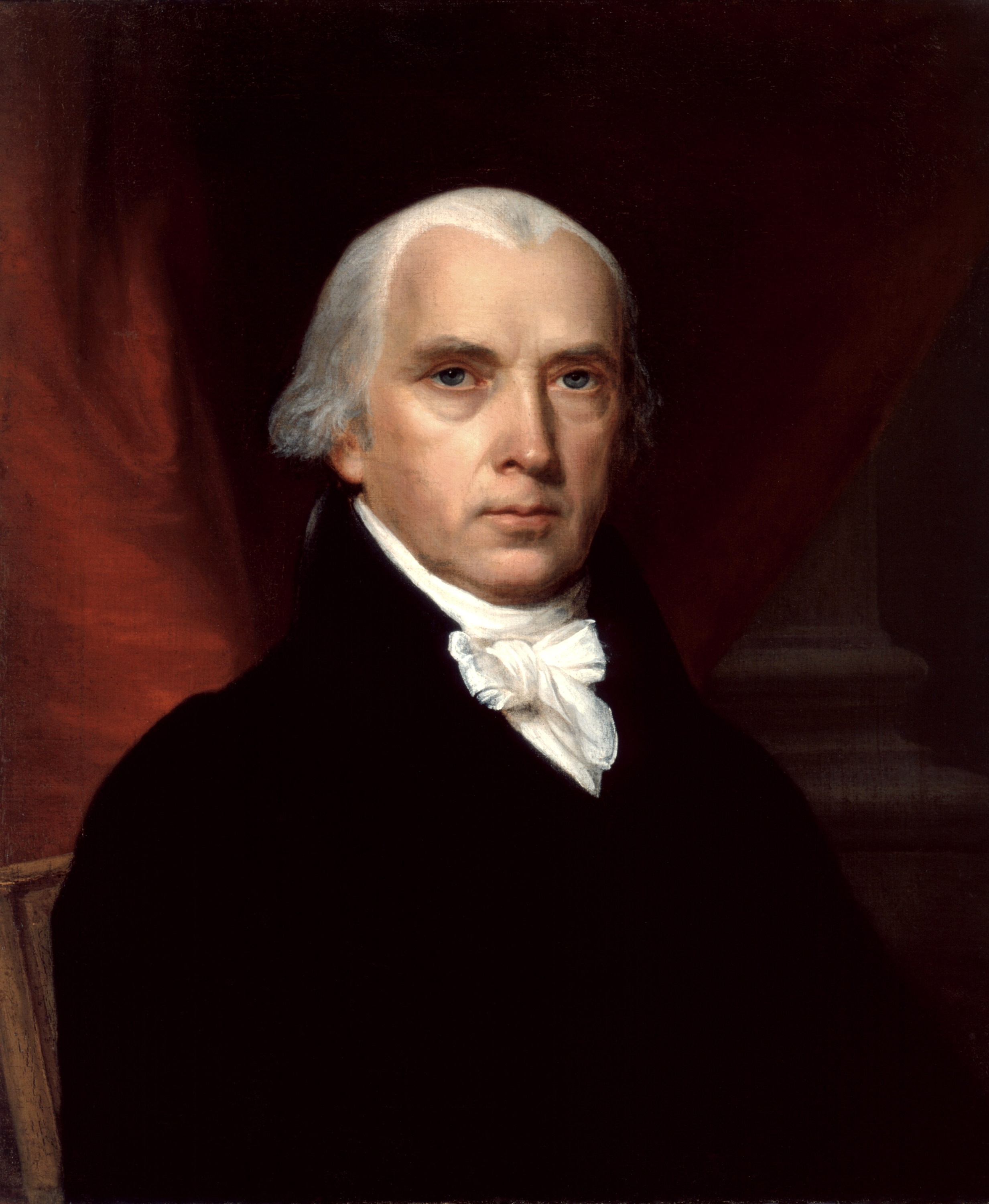 James Madison
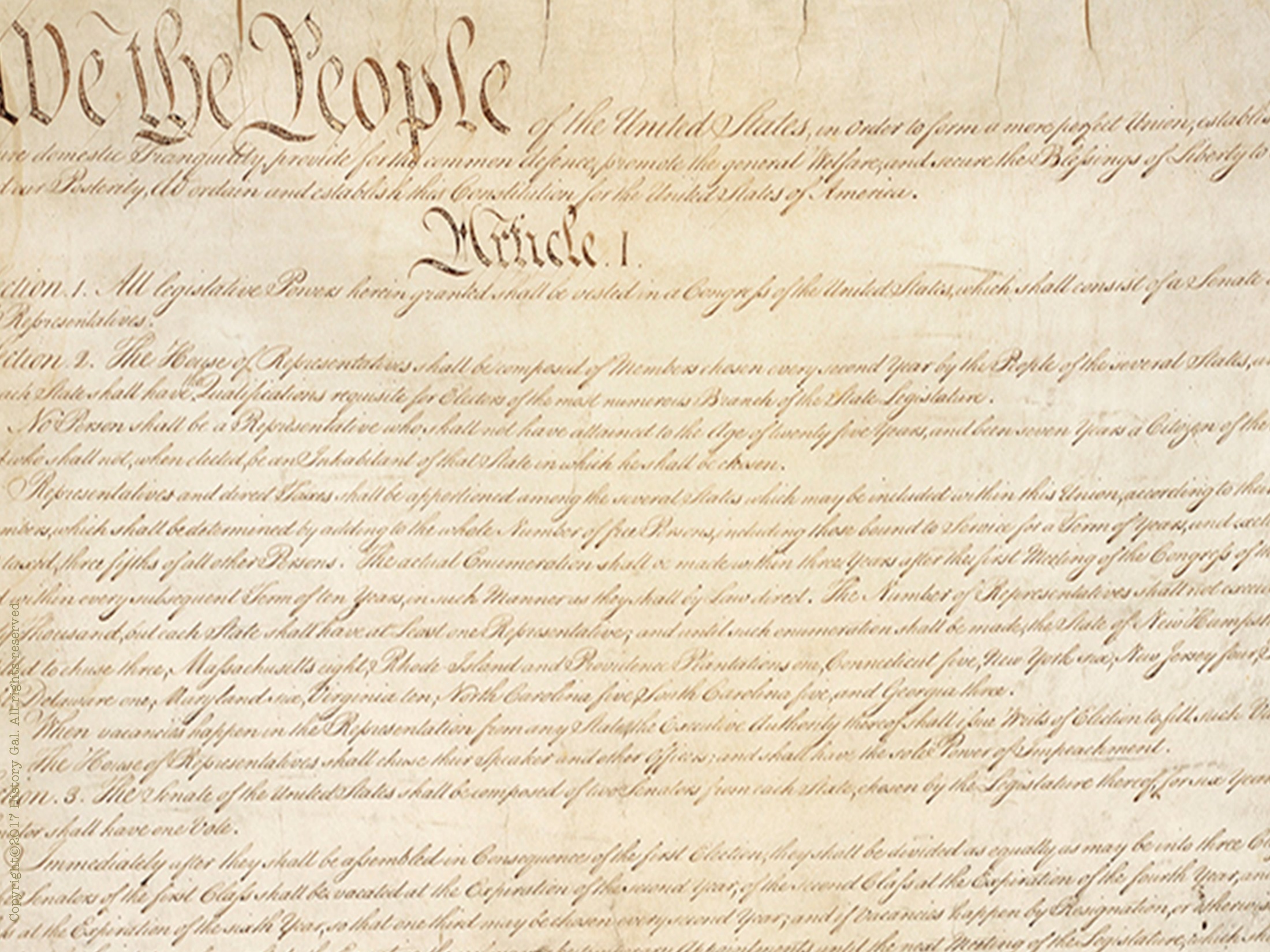 William Patterson
Option #2: NEW JERSEY PLAN by William Patterson called for a unicameral 
 legislature based on equal representation
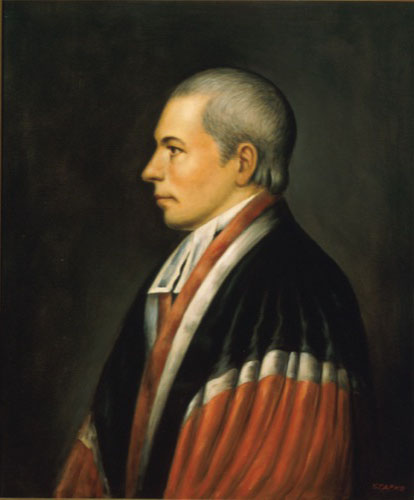 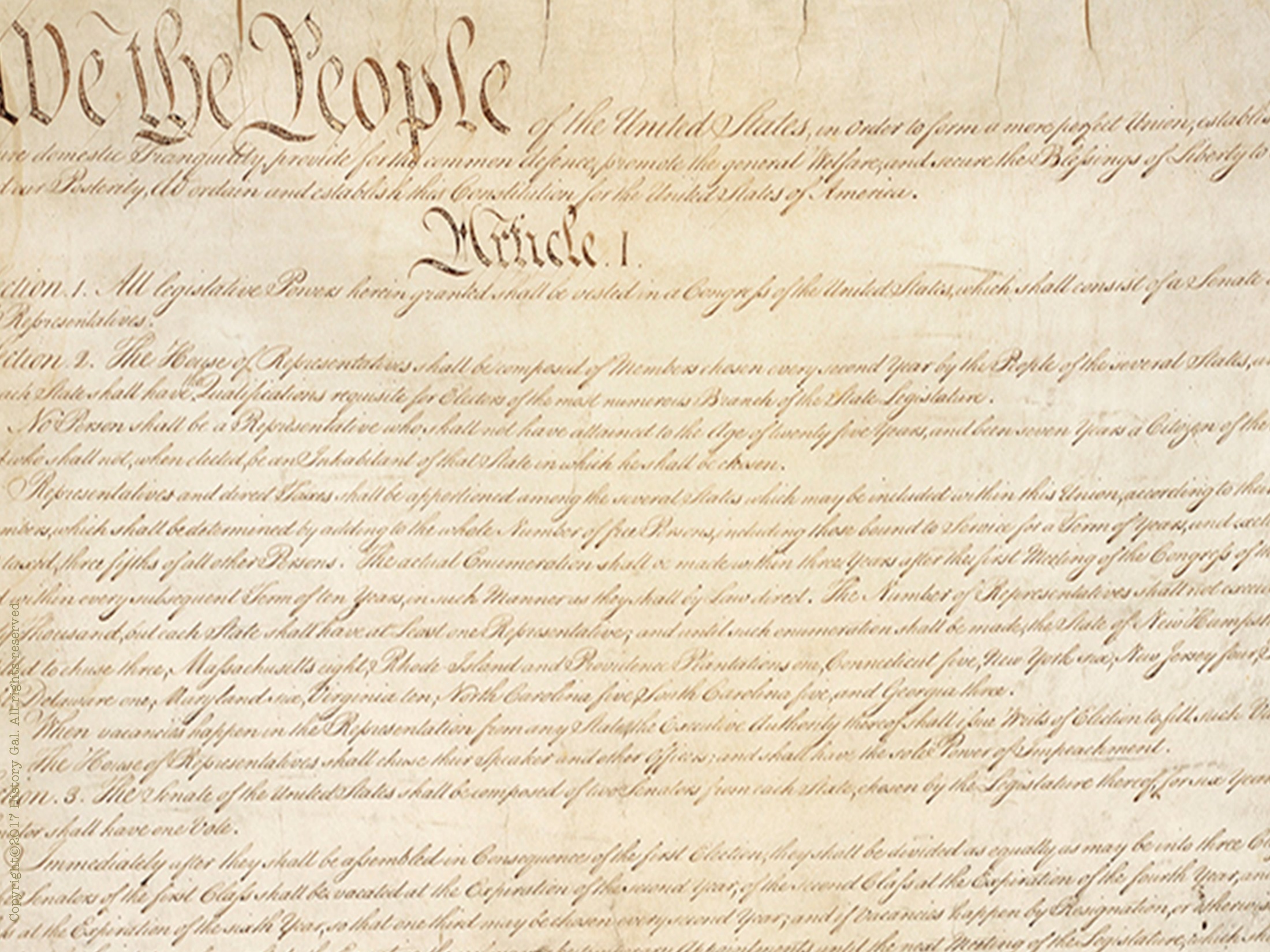 Option #3: “GREAT COMPROMISE” or CONNECTICUT COMPROMISE by Roger Sherman of CT –  bicameral legislature 
 with the Senate based on equal representation and the House of   Representatives based on population
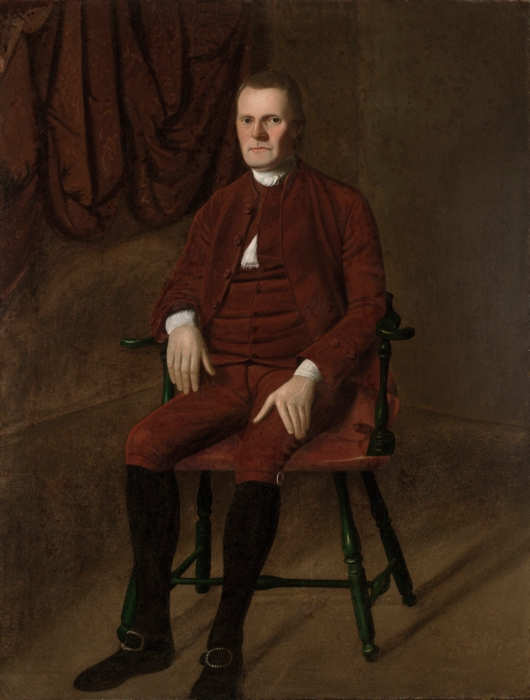 Roger Sherman
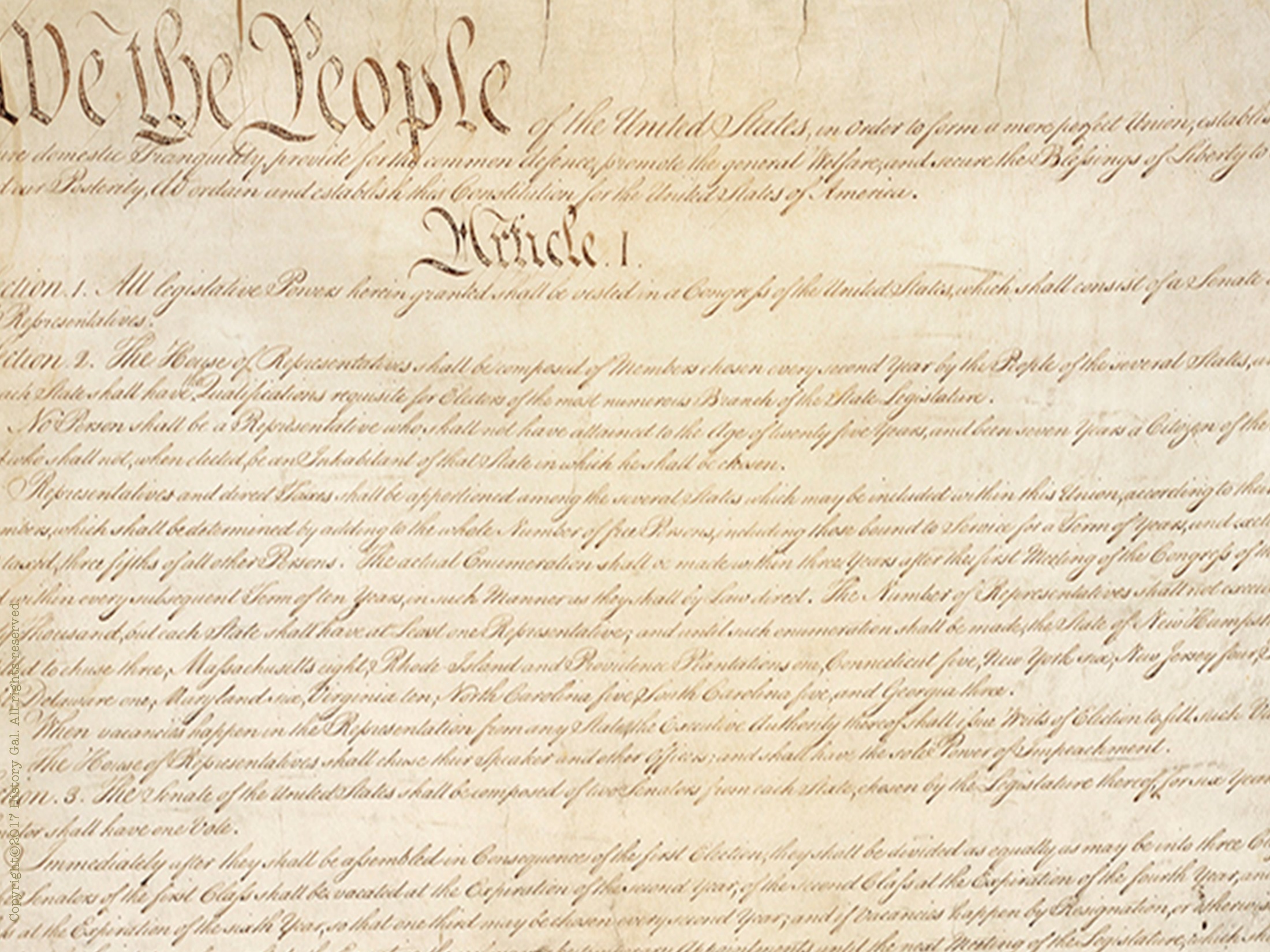 The Decision?
Option #3: The Great Compromise
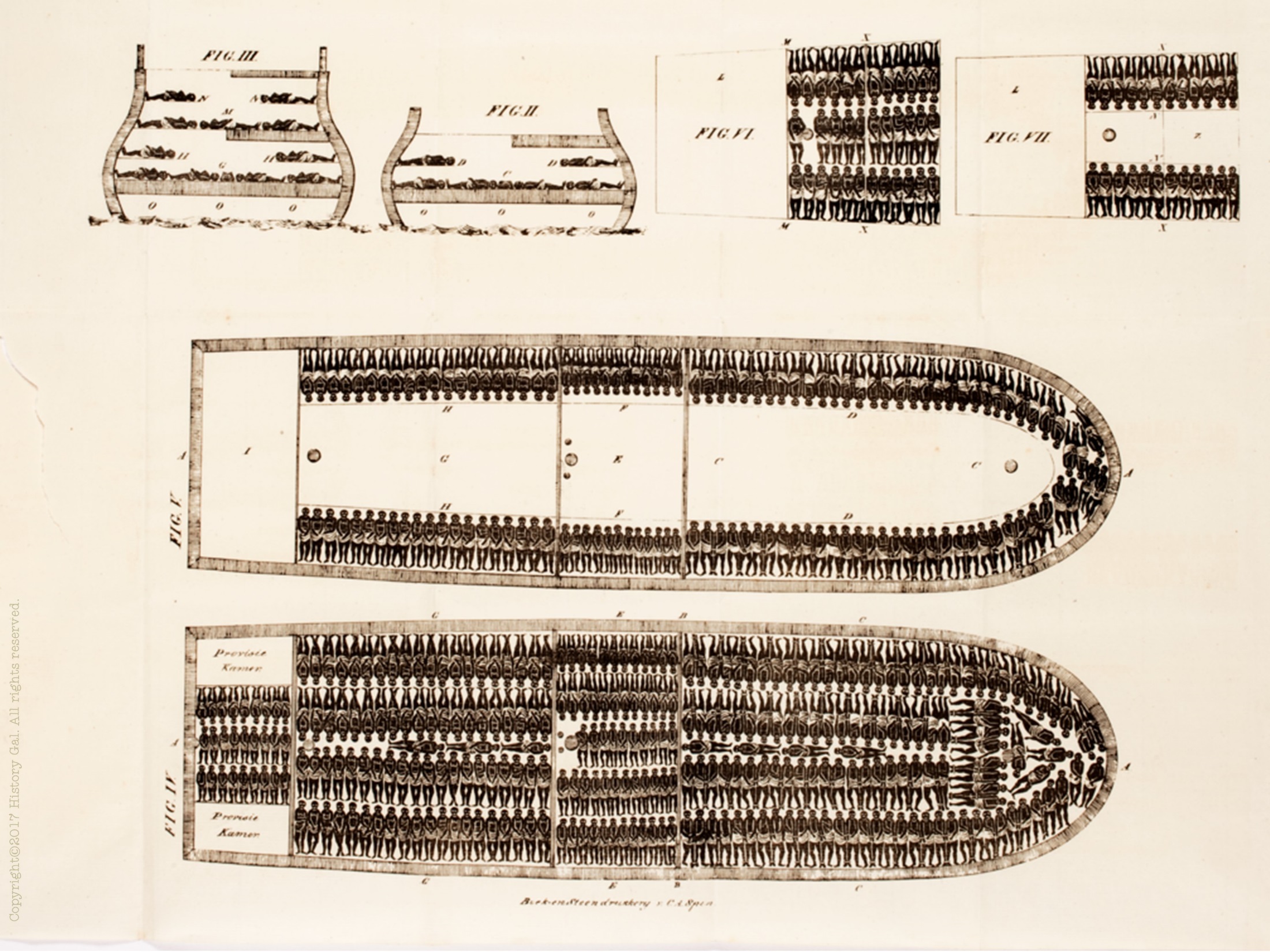 SLAVERY QUESTIONS
1. Would slaves count for population based representation?
3/5 COMPROMISE – slaves would count as 3/5 a person for the House of Representatives and for tax purposes
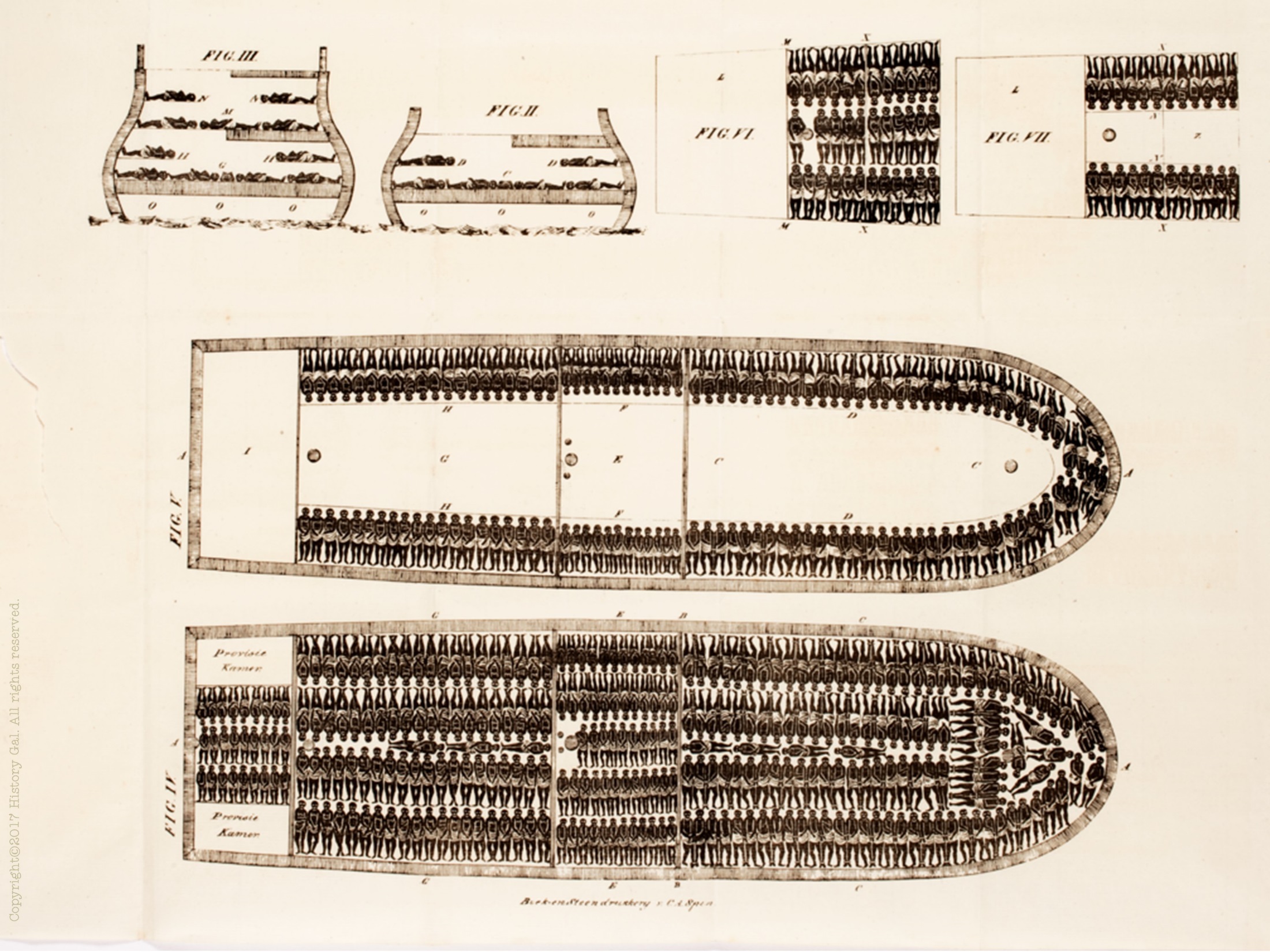 2. Would slavery be outlawed?
COMMERCE AND SLAVE TRADE COMPROMISE – Congress would not tax state exports and the slave trade would end in 1808
FUGITIVE SLAVE CLAUSE – “a person held to service or labour” who fled to another state would be returned to their owner
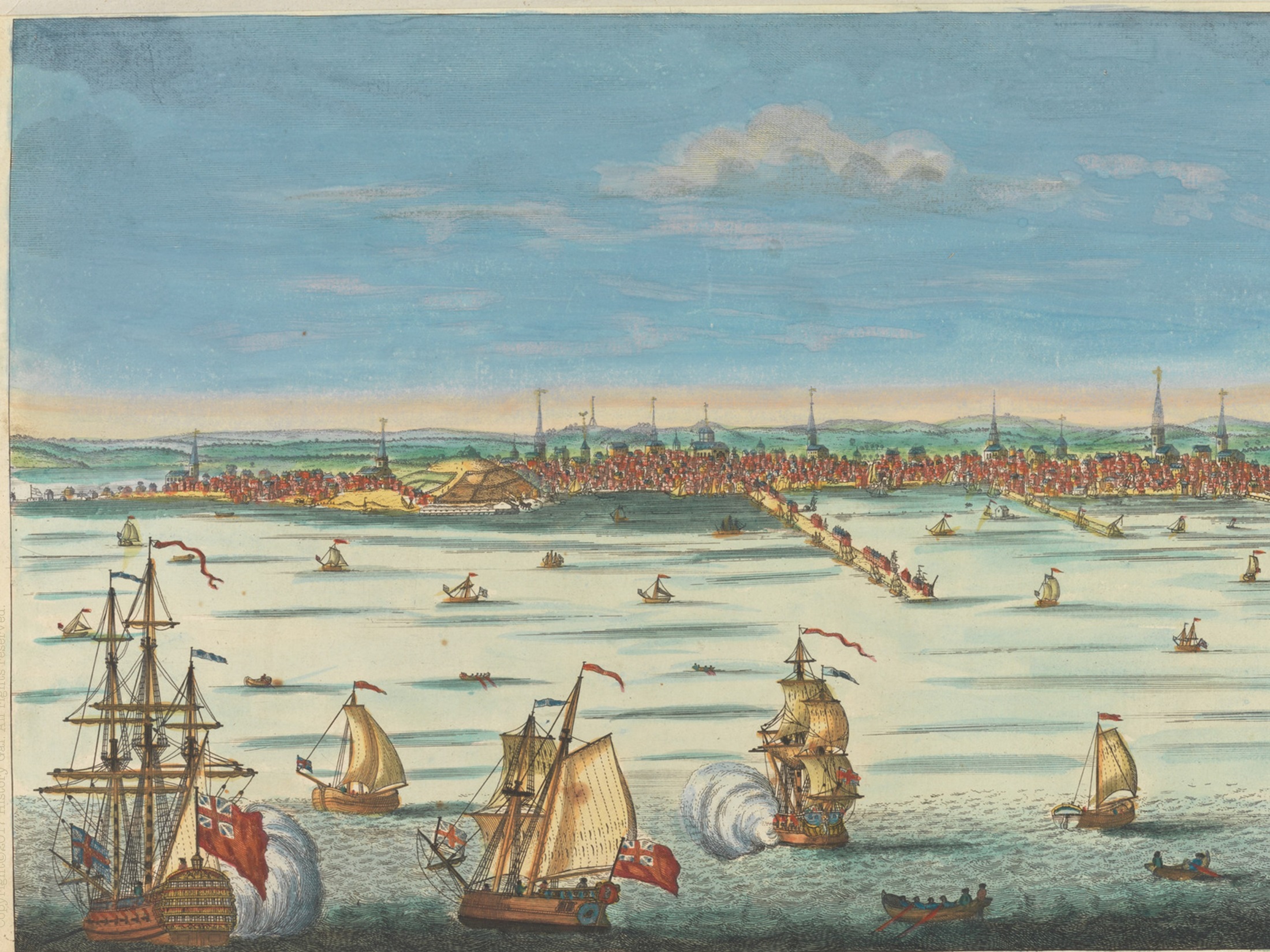 WHO WOULD BE IN CONTROL OF TRADE – STATES OR NATIONAL GOVERNMENT?
Congress can regulate interstate and foreign trade, could put tariffs on imports
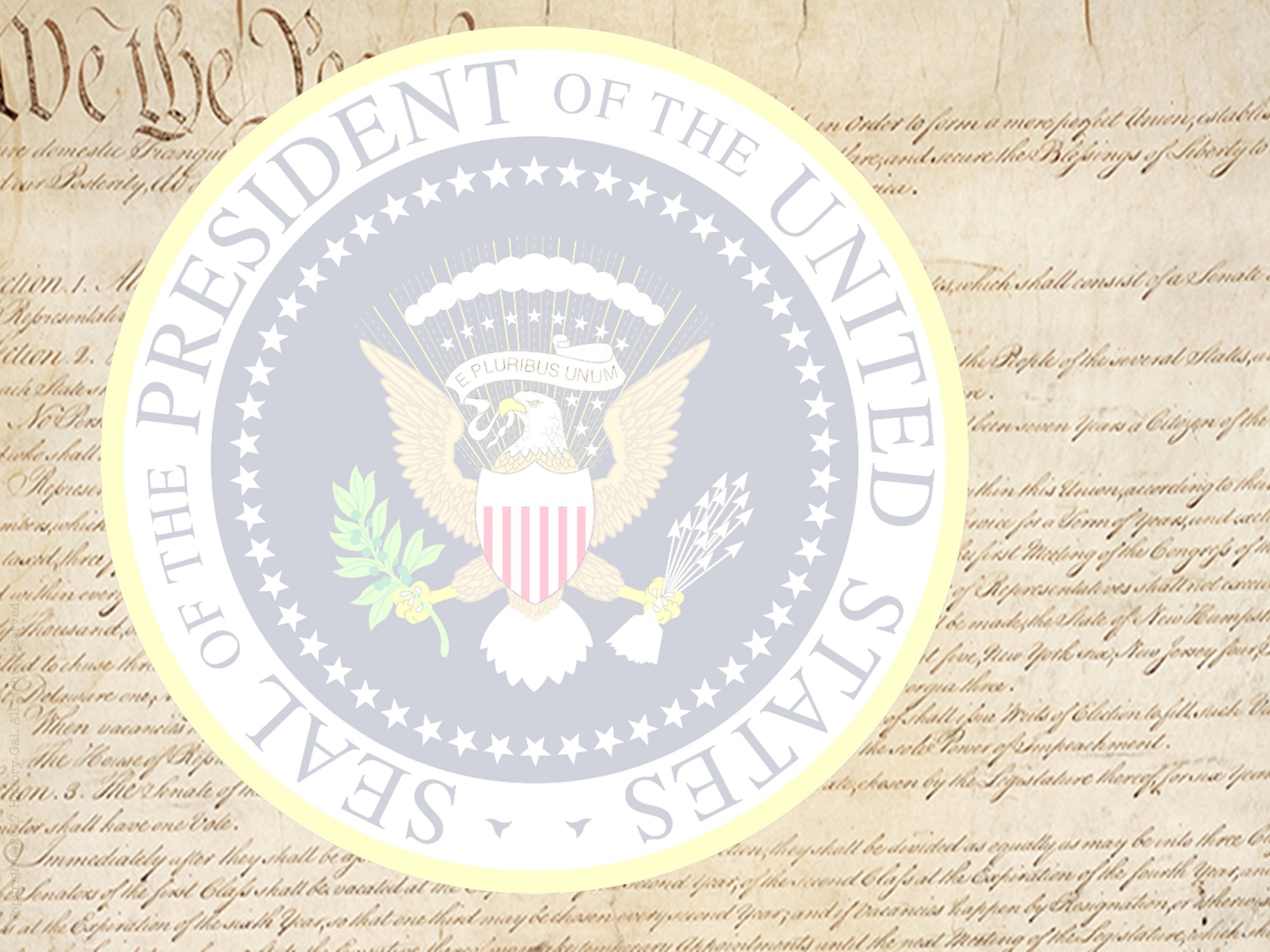 WHO WOULD BE THE LEADER OF THIS NEW GOVERNMENT?
President with power of veto, elected to a 4 year term (no term limit)
elected by the electoral college (voters for President chosen by local elections), winner has most electoral votes, runner up becomes Vice President
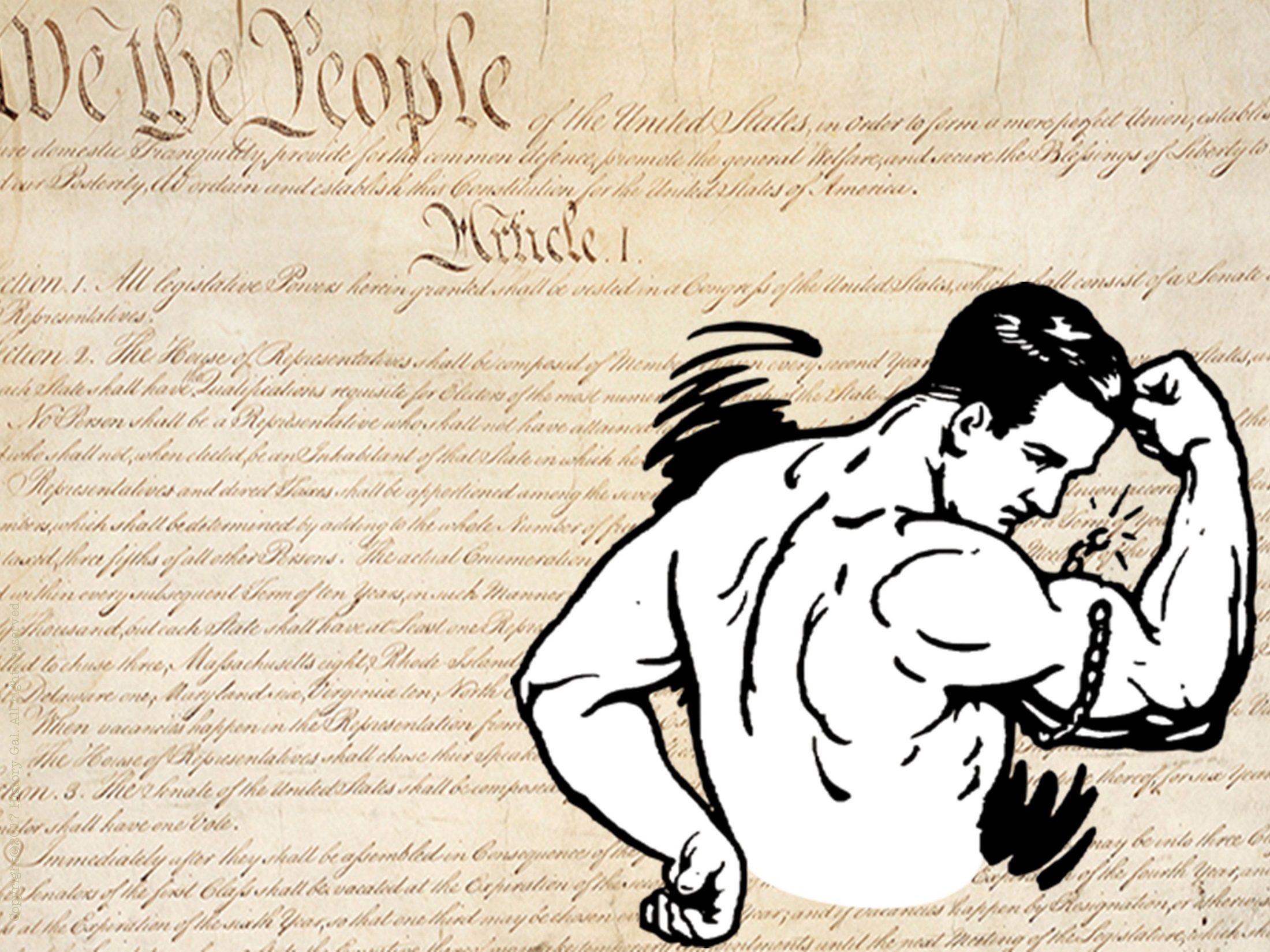 WHO HAS THE SUPREME POWER – STATES OR NATIONAL GOVERNMENT?
SUPREMACY CLAUSE – U.S. Constitution is supreme law of the land
NECESSARY AND PROPER CLAUSE (“elastic clause”) – gives Congress power to carry out the expressed powers listed in the Constitution
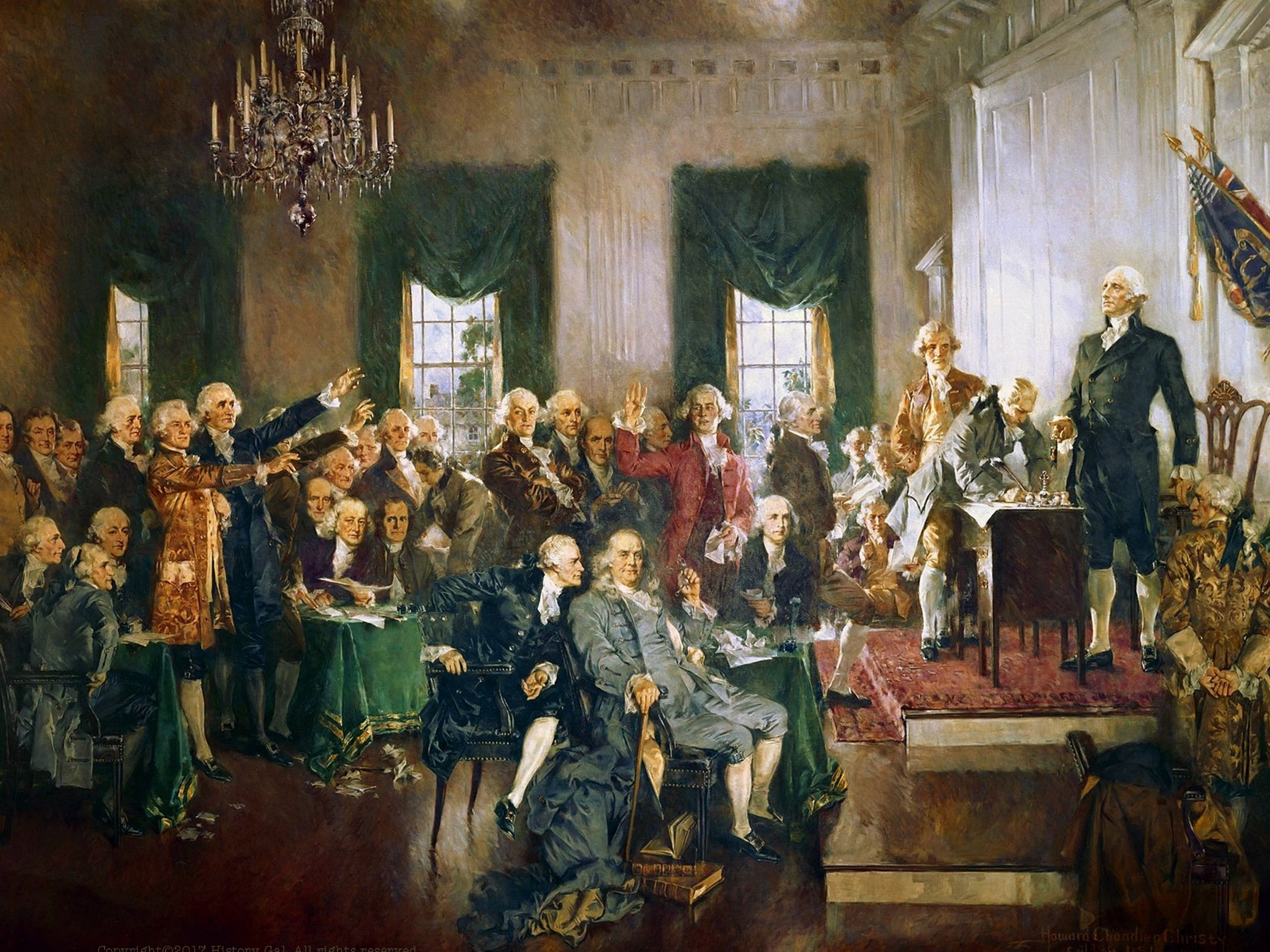 September 17, 1787 – Philadelphia Convention approved a draft of the Constitution to submit to the states for ratification
Constitutional Convention with raps by Alexander Hamilton
Constitutional Convention for Dummies
9 out of 13 states had to ratify the Constitution before it could go into effect 
Ratification Debate:
FEDERALISTS – supported the Constitution and strong national government
ANTI-FEDERALISTS – opposed a 
	     strong national government
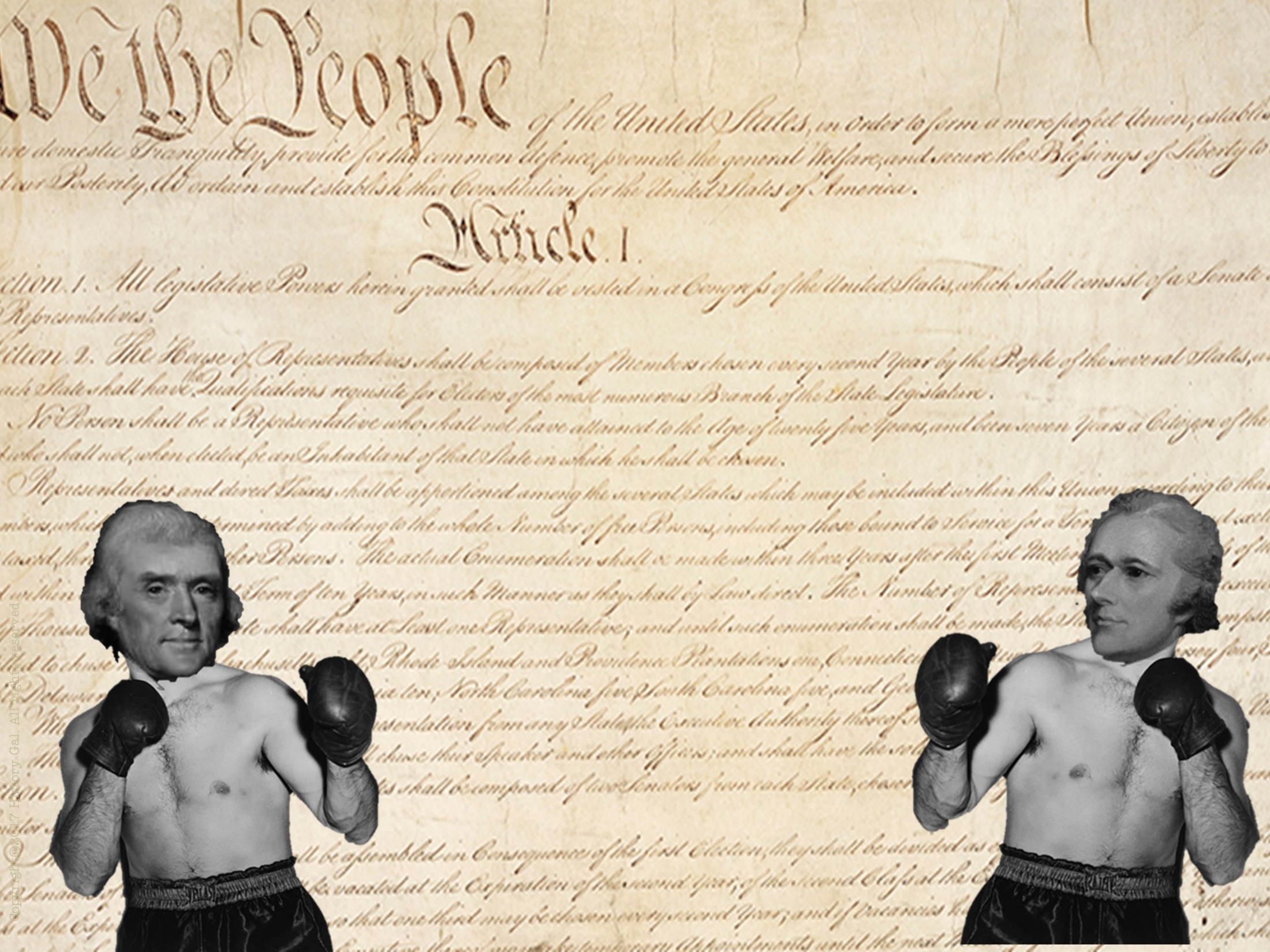 Federalist v. Anti-Federalists
Why wasn’t the Bill of Rights Originally in in the Constitution?
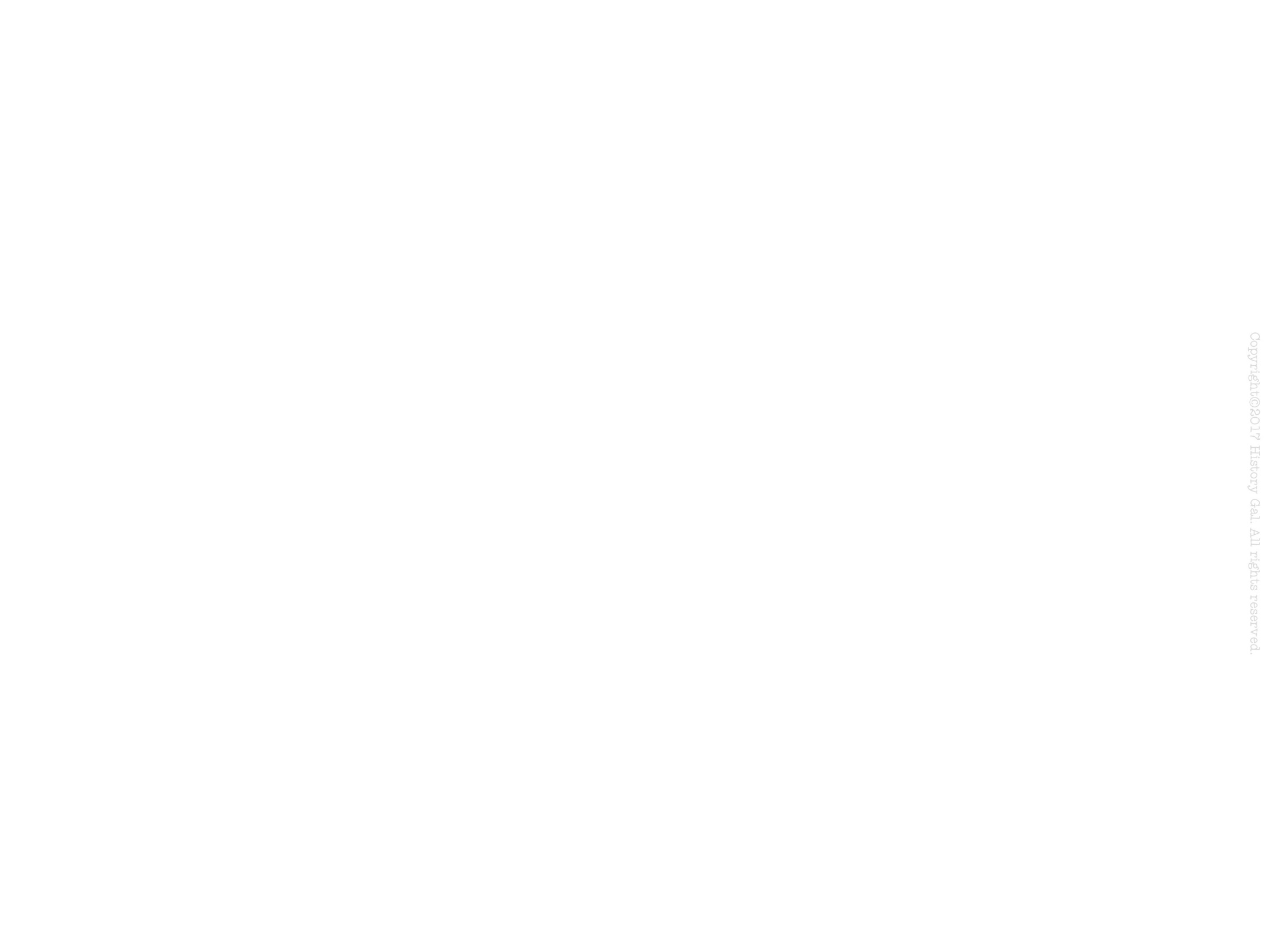 FEDERALISTS
ANTI-FEDERALISTS
George Mason, Patrick Henry, James Winthrop, John Hancock, George Clinton
George Washington	
Ben Franklin		
James Madison	
Alexander Hamilton
LEADERS
A strong central government would destroy the work of the Revolution, limit democracy and limit states’ rights
A strong national government was needed to maintain order and preserve the Union
ARGUMENTS
Emphasized the weaknesses of the Articles of Confederation, showed their opponents as negative with no solutions
Argued that the proposed Constitution contained no protection of individual rights, it gave the central government more power than the British king ever had
STRATEGY
Strong leaders, well organized
Appealed to popular distrust of
government
ADVANTAGES
Poorly organized, slow to respond to Federalist challenge
Constitution was new and
untried, lacked a bill of rights
DISADVANTAGES
Federalists v. Anti-Federalists
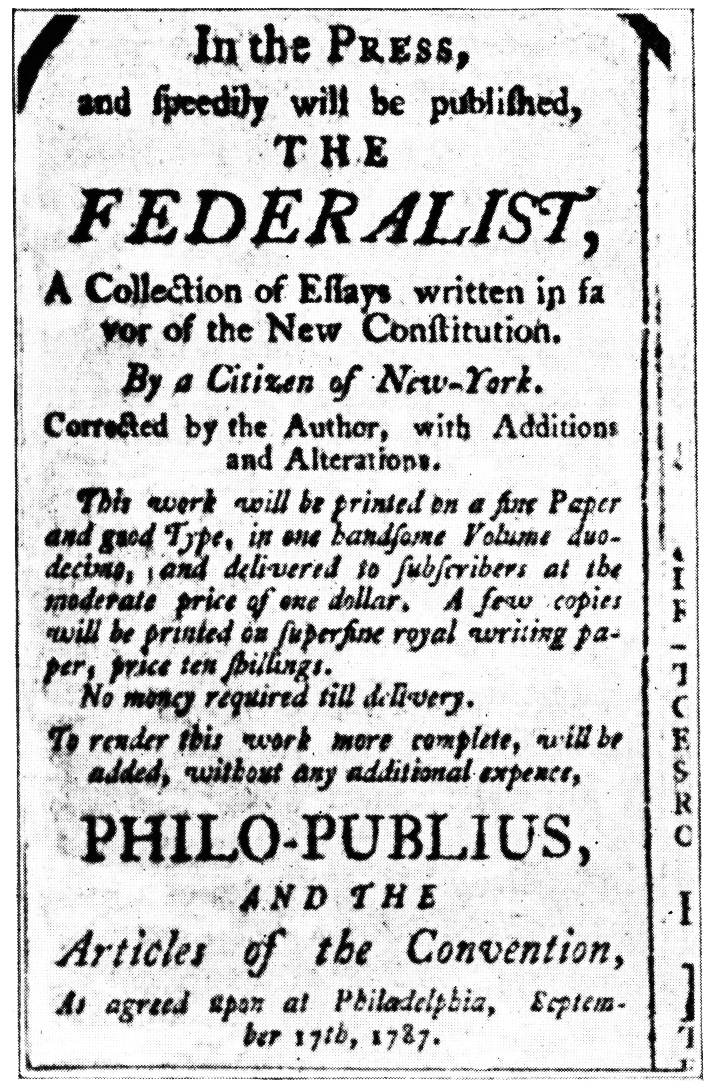 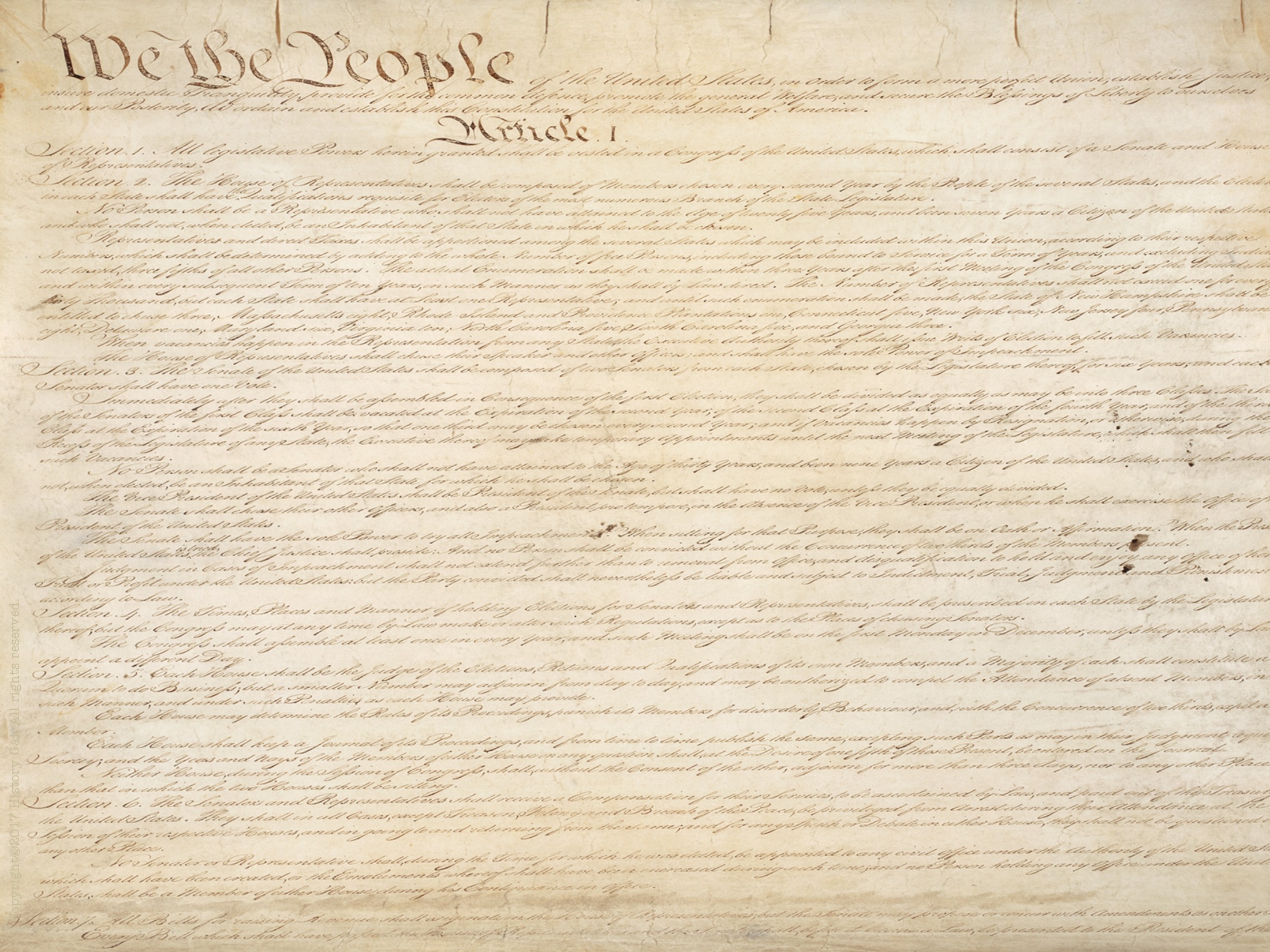 FEDERALISTS PAPERS
To try to convince people to accept the Constitution, James Madison, Alexander Hamilton, John Jay wrote the Federalist Papers (85 essays that gave reasons for ratification)
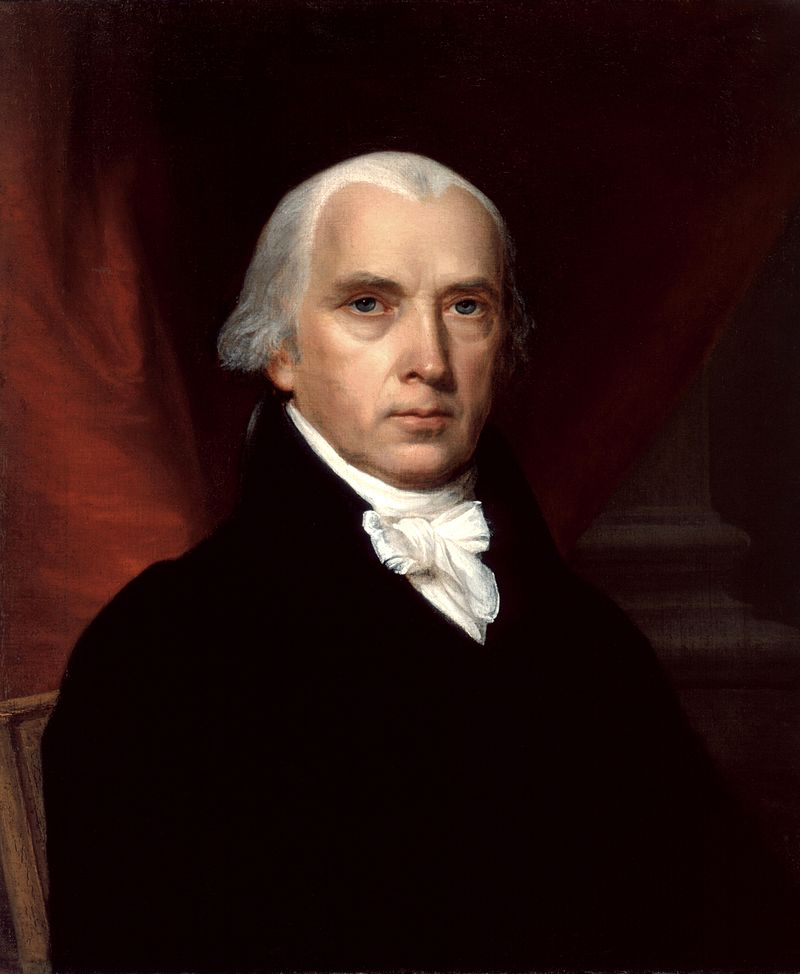 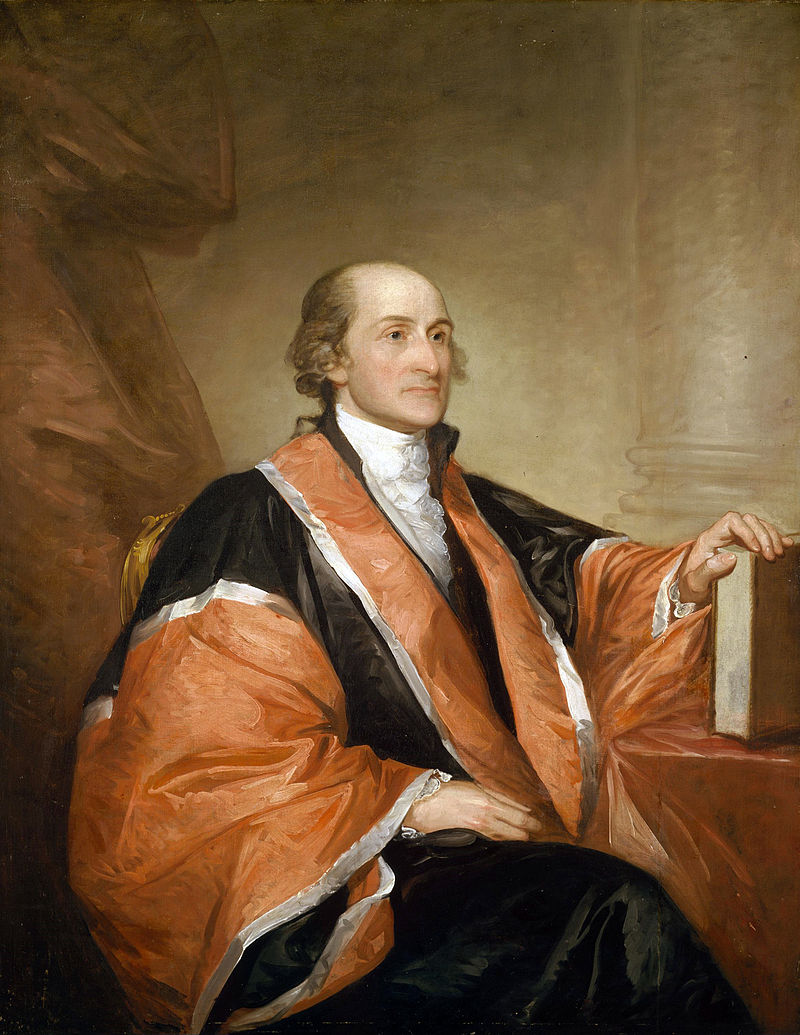 James Madison
John Jay
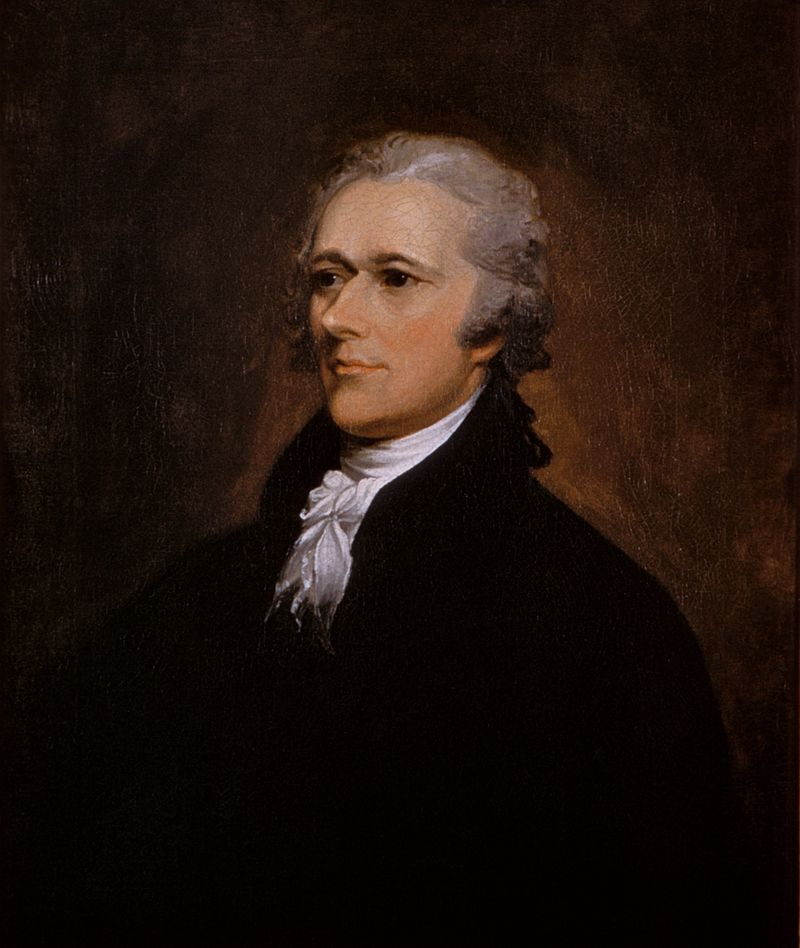 Alexander Hamilton
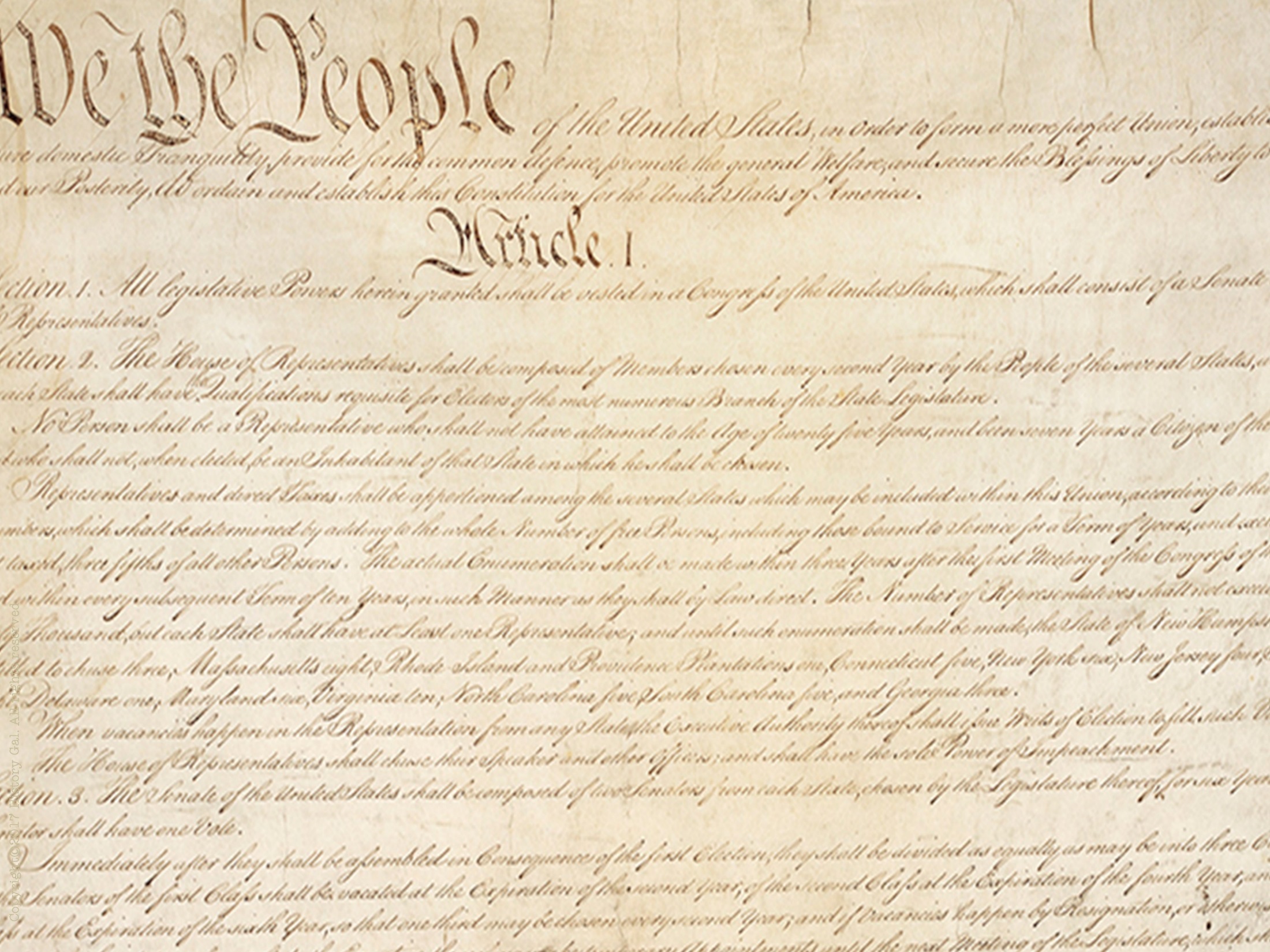 OUTCOME 
Delaware, New Jersey, Pennsylvania first to ratify
Promise of adding a bill of rights convinced other states to ratify
June 1788 -Nine out of thirteen states ratified the Constitution
Government created under the Constitution came into effect in 1789
*
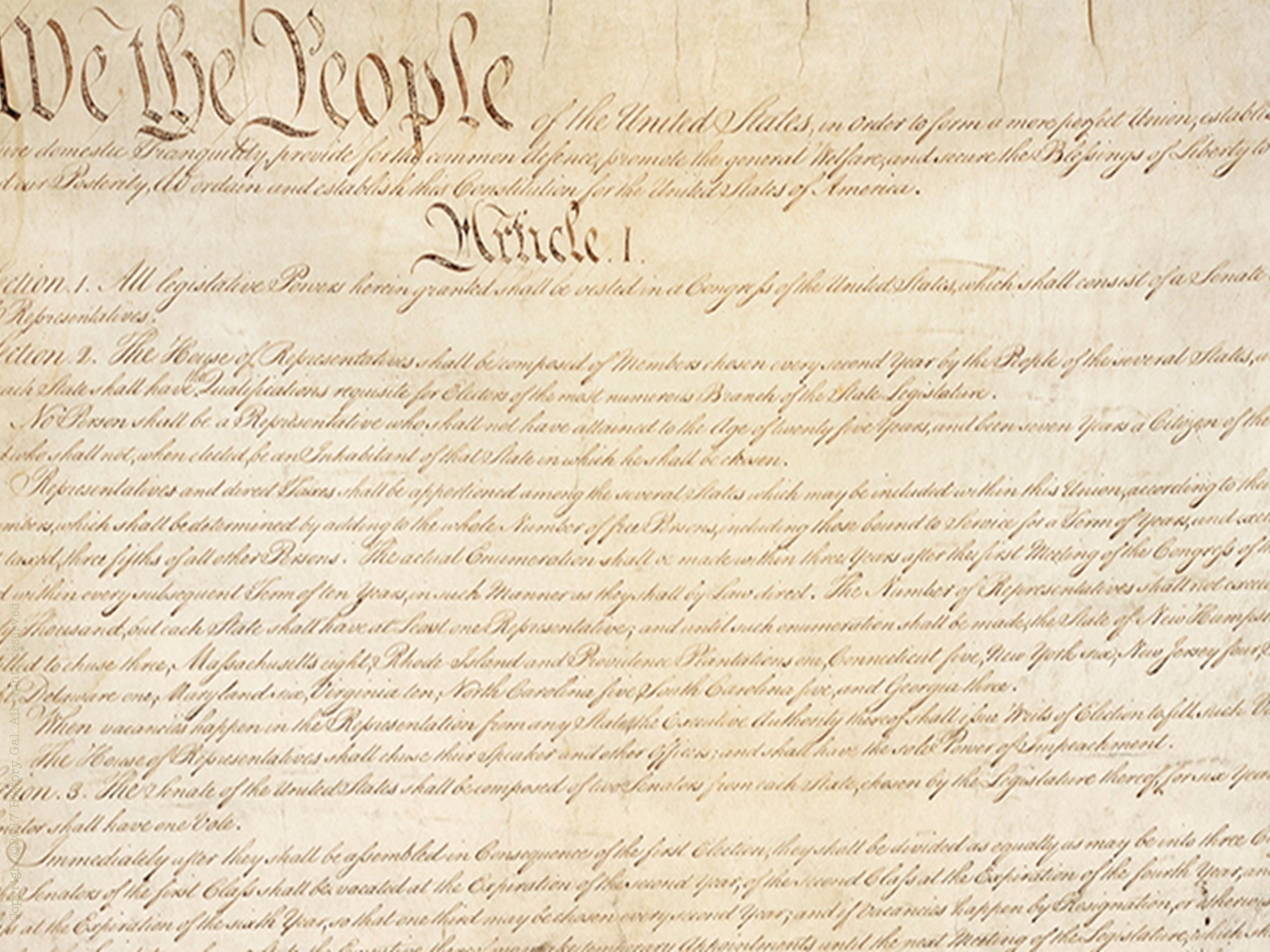 Last to ratify – VA, NY, NC, RI (1790)
NEW YORK CITY was the first temporary Capital 
GEORGE WASHINGTON was the first President (only president to be elected unanimously – twice!)
Shmoop Constitution Video
Crash Course – Constitution
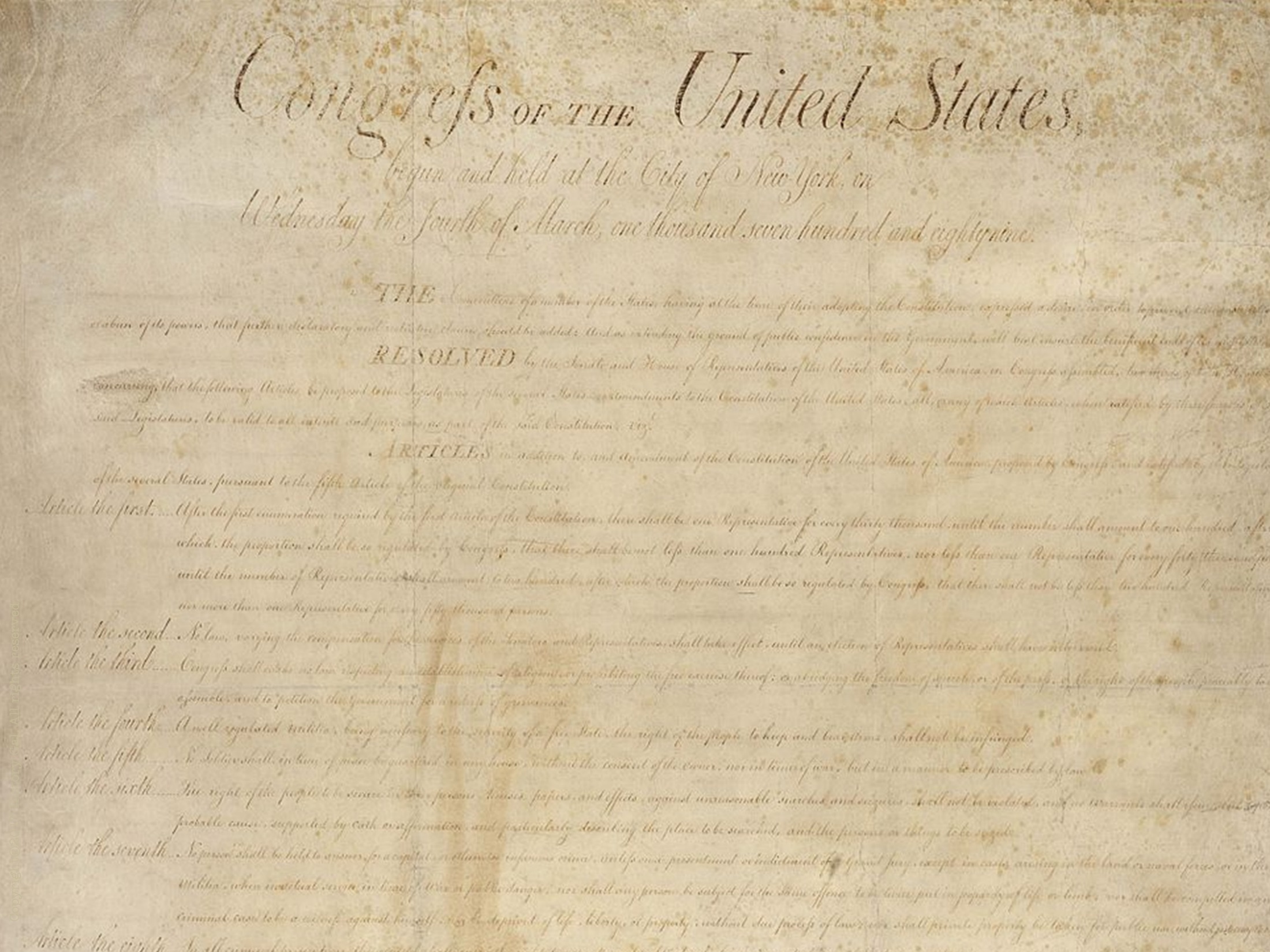 BILL OF RIGHTS
Federalists – against, better to assume all rights protected than to create a limited list
Anti-federalists – for, only a bill of rights could protect Americans from a strong central government becoming tyrannical
Federalists v. Anti-Federalists Song
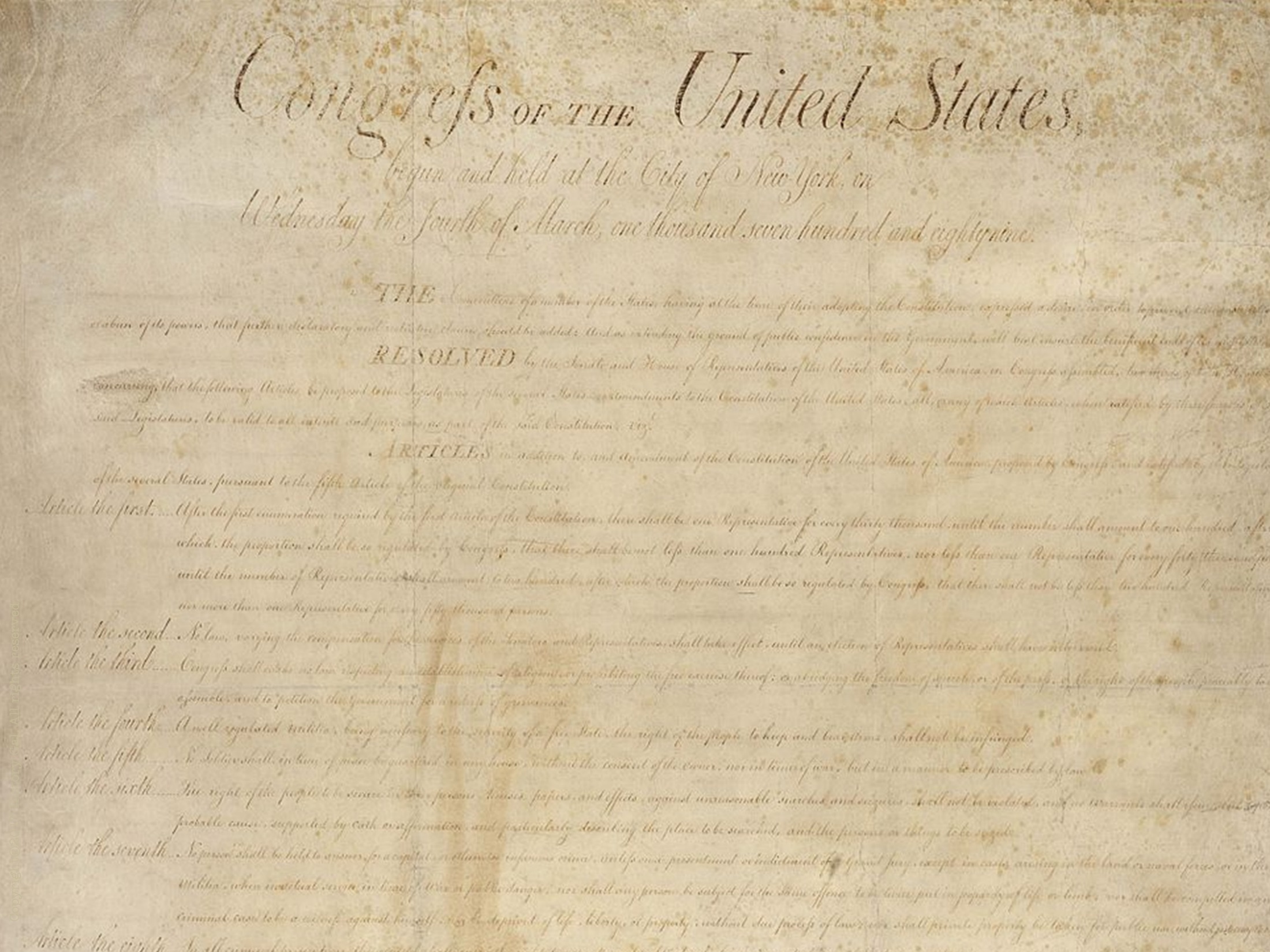 BILL OF RIGHTS
Sept. 1789 – 12 amendments were approved by Congress and sent to the states for ratification.
10 of the 12 amendments were ratified in Dec. 1791 and added to the Constitution as the Bill of Rights.
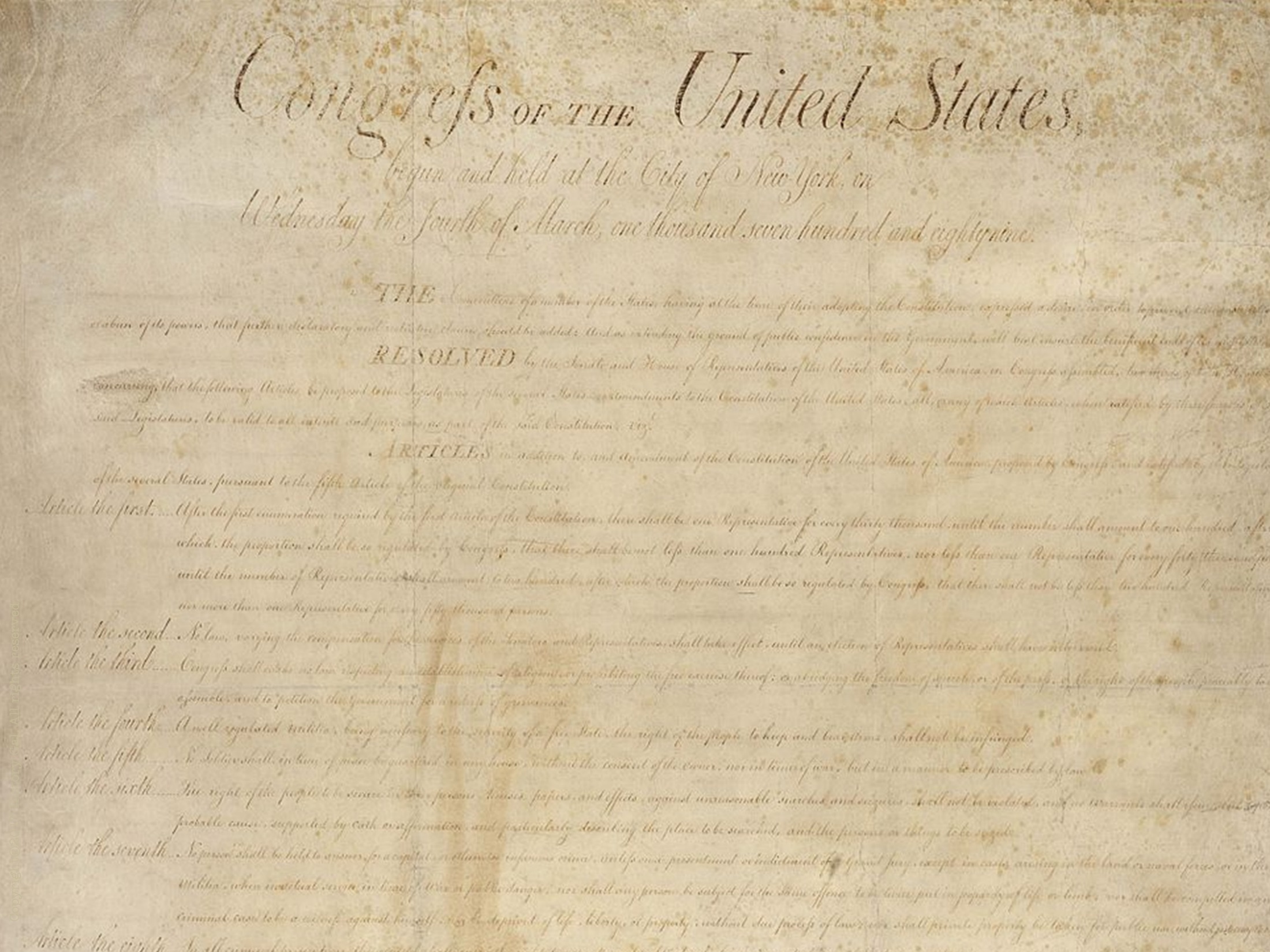 BILL OF RIGHTS (Amendments 1-10)
1st – freedom of religion, speech, press, petition, assembly
2nd – right to keep and bear arms
3rd – can’t be required to quarter soldiers in time of peace
4th – protected against unreasonable searches or seizures
5th – right to due process, no double jeopardy, can’t testify against oneself
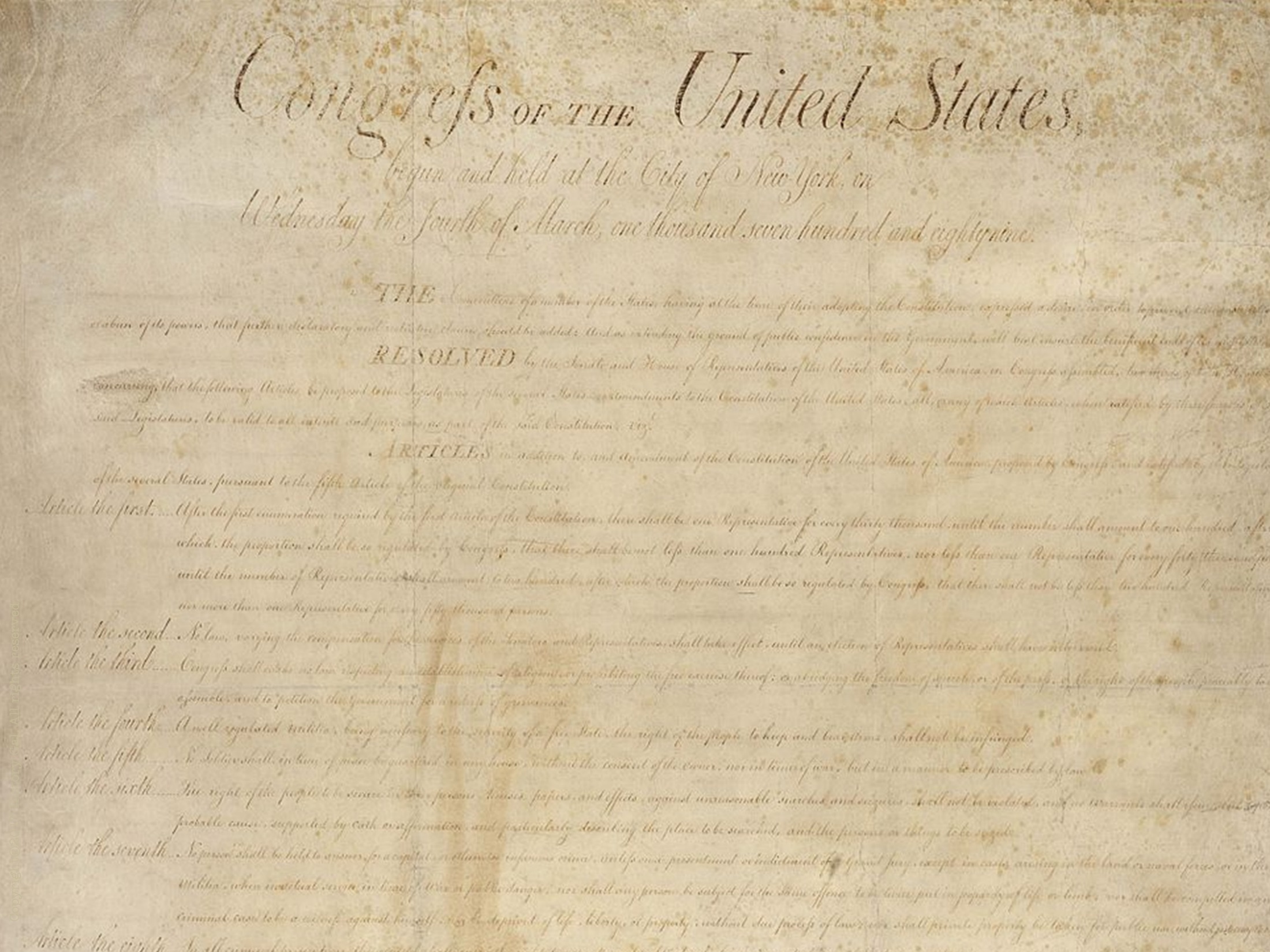 BILL OF RIGHTS (Amendments 1-10)
6th – right to a speedy and public trial
7th – right to a trial by jury
8th – no cruel and unusual punishment
9th – reserves power to the people
10th – reserves power to the states
Bill of Rights Song